МУНИЦИПАЛЬНОЕ БЮДЖЕТНОЕ 
ОБЩЕОБРАЗОВАТЕЛЬНОЕ УЧРЕЖДЕНИЕ
 СРЕДНЯЯ ШКОЛА № 3
Формирование читательской грамотности младших школьников
Выступление Кузовенковой С.Н.
на городском семинаре
учителей начальных классов

февраль
 2017
Международное пространство мониторинга читательской грамотности школьников
PISA
Россия
PIRLS
ЦОКО
Москва
ЦОКО
Красноярский край
Читательская грамотность
Слово «грамотность» произошло от греческого «grammata» — чтение и письмо. 
- Грамотность – степень владения человеком навыками письма и чтения на родном языке.
 - Грамотность –  фундамент, на котором можно построить дальнейшее развитие человека. 
Грамотность как определённая степень владения навыками устной и письменной речи является одним из важнейших показателей культурного уровня населения. Конкретное содержание понятия грамотность меняется на различных этапах экономического и политического развития общества вместе с повышением его культурных запросов (БСЭ).
 Читательская грамотность четвероклассников как «способность понимать и использовать письменную речь во всем разнообразии ее форм для целей, требуемых обществом и (или) ценных для индивида. Они читают, чтобы учиться, чтобы участвовать в школьных и внешкольных читательских сообществах и для удовольствия» [PIRLS ].
- Читательская грамотность — способность человека понимать и использовать тексты, размышлять о них и заниматься чтением для того, чтобы достигать своих целей, расширять свои знания и возможности, участвовать в социальной жизни» [PISA ].
Установите соответствие:
Мониторинг (ККР, общеучебные умения)

2. Мониторинг (PISA)

3. Мониторинг (PIRLS)
4. Программа: ООП НОО
5. Программа «Чтение: работа с информацией»
6. Примерная программа по литературному чтению (НОО)
математическая грамотность
ООП НОО
программа «Чтение: работа с информацией»
читательская грамотность
естественнонаучная грамотность
читательская грамотность выпускников начальной школы
PISA – исследует математическую, естественно-научную грамотность; 
читательская грамотность на переходе старших школьников от мира образования к миру труда.
PIRLS – (Progress in International Reading Literacy study) исследует читательскую грамотность на переходе младших школьников от обучения чтению к чтению для обучения.
ЦОКО  (Москва) – центр оценки качества образования института содержания и методов обучения РАО.
ЦОКО  – центр оценки качества образования службы по контролю Красноярского края.
Краевые контрольные работы 
(группы основных читательских умений):
- извлекать информацию, данную в тексте в явном виде; 
- извлекать информацию, данную в тексте в неявном виде, формулировать выводы; 
- интерпретировать и обобщать информацию, полученную из текста; 
- анализировать и оценивать содержание, языковые особенности и структуру текста;
- преобразовывать информацию (из текстовой формы в табличную).
Причины невысоких результатов российских школьников
В процессе обучения они почти не встречаются:
- с заданиями междисциплинарного характера, а общеучебным - умениям обучаются в границах учебных предметов;
жизненными ситуациями, в которых чтение им необходимо для решения общественных и частных задач, за исключением чтения художественной литературы;
- заданиями, далекими от жизненных интересов и социального опыта обучающихся;
- заданиями с выбором ответа, выполнение которых требует специальной подготовки;
- напряженным графиком выполнения работы.
Получение, поиск и фиксация информации
Понимание и преобразование информации
Чтение: работа с информацией
Применение и представление информации
Оценка достоверности получаемой информации
Признаки грамотной личности
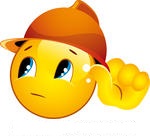 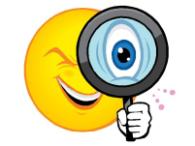 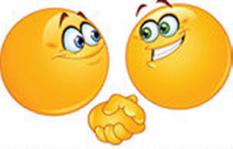 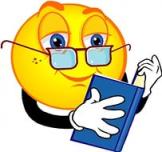 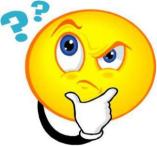 Изучать Искать Думать Сотрудничать
 Приниматься за дело
Уровни логических приемов
Пути формирования и повышения читательской грамотности
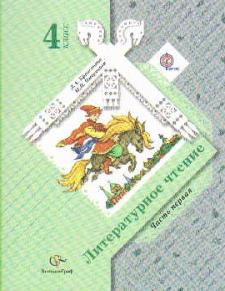 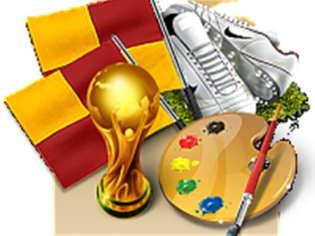 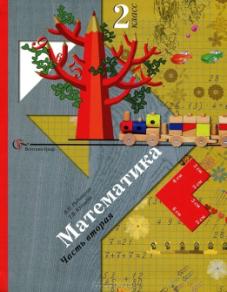 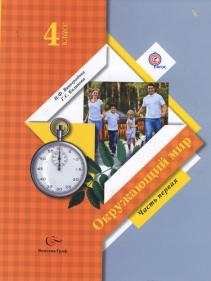 Учебный предмет «Русский язык»
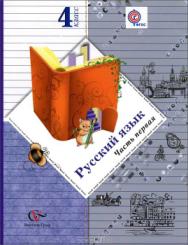 -Письмо с проговариванием -Списывание-Комментированное письмо --Письмо по памяти
-Письмо под диктовку
 с предварительной подготовкой  -Творческие работы -Выборочное списывание --Словарная работа - Самостоятельная работа над ошибками
Учебный предмет «Литературное чтение»
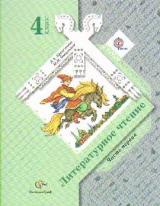 Приемы активного чтения:
- «Чтение с пометками», «Чтение с остановками»
Приемы активизации ранее полученных знаний:
- «Ассоциация», «Ключевые слова», «Да – нетка»,
Приемы графической организации учебного материала:
- «Составление кластера», «Перепутанные логические цепочки»
Приемы, требующие творчества учащихся: 
-«Синквэйн», «Диаманта»
Приемы мнемотехники:
- Рифма, код, закономерности, цветопись
Учебный предмет «Математика»
Работа над решенной задачей. 
Решение задач различными способами. 
 Правильно организованный способ анализа задачи - от вопроса или от данных к вопросу.
 Моделирование ситуации с помощью чертежа, рисунка. 
 Самостоятельное составление задач учащимися. 
Решение задач с недостающими данными. 
 Изменение вопроса задачи. 
Составление различных выражений по данным задачи и объяснение их значения 
 Объяснение готового решения задачи. 
 Сравнение задач и их решений. 
Запись двух решений на доске - одного верного и другого неверного.
 Изменение условия задачи так, чтобы задача решалась другим действием. Обратные задачи. 
Какой вопрос и какое действие лишнее в решении задачи
Учебный предмет «Окружающий мир»
Задания, направленные на формирование умения извлечения  информации, заданной в явном виде:
- Озаглавь текст.  Отметь незнакомые слова.  Попробуй догадаться об их значении самостоятельно. Составь словарь терминов.
Прочитай текст. Выдели также все то новое, что содержится в тексте.
Задания, направленные на формирование умения интерпретировать и обобщать информацию:
-	Прочитай тексты и рассмотри схемы. Какая из этих моделей соответствует, а какая противоречит тексту.
- Прочитай высказывания. Подчеркни то, с чем можно согласиться. Составь схему ответа.
- Прочитай тексты. Во втором тексте выдели то новое, что в нем есть по сравнению с первым. Придумай к каждому тексту название.
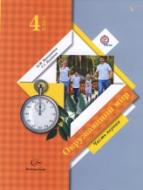 Учебный предмет «Технология»
Рационально-логические  работы:
	аппликации-головоломки, объемное конструирование, задачи на симметричное вырезание, переплетные работы, разметочные, расчетно-измерительные построения, вычисления и пр. 
Эмоционально-художественные работы:
	 художественные композиции, образы на плоскости, поделки из яичной скорлупы, лепка животных из пластилина, скульптуры из природных материалов и т.п. 
Практические работы:
	изучение свойств используемого материала, составление технологической карты, исследование конструкторских особенностей предмета, разработка тематического проекта
Проектная деятельность
Виды проектов:  
	Проект практической направленности, Исследовательский проект. Информационный проект. Творческий проект.
Формы защиты проектов:
Мини-спектакль;
Видеофильм;
Мастер-класс;
Заочное путешествие, экскурсия;
 Ролевая игра;
Соревнование;
Телепередача;
Интервью.
Реклама:
Устная (объявление, рассказ, стихи);
Письменная (плакат, газета, листовка и проч.);
Рекламный ролик;
Рекламные сувениры.
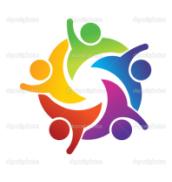 Внеурочная деятельность
Курсы внеурочной деятельности:
«Азбука нравственности»
«Наш театр»«В гостях у сказки»
«Если хочешь быть здоров- правильно питайся»
«Юный эколог»
«Что? Где? Когда?»
«Курс игровой деятельности»
«Я-исследователь» 5 кл
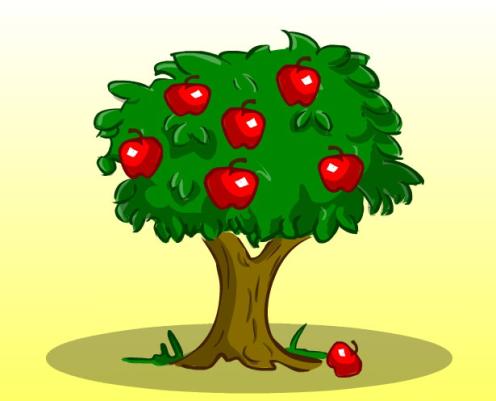 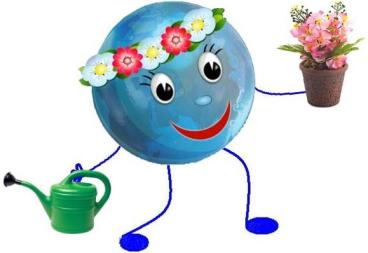 Я – человек. Я умею мечтать.
Думать, трудиться и книги читать.
Я – человек. Я умею творить.
И миру добро научусь я дарить.